Figure 5. Classification results in sensory, orthographic, and phonological processing regions-of-interest for ...
Cereb Cortex, Volume 26, Issue 1, January 2016, Pages 166–179, https://doi.org/10.1093/cercor/bhu189
The content of this slide may be subject to copyright: please see the slide notes for details.
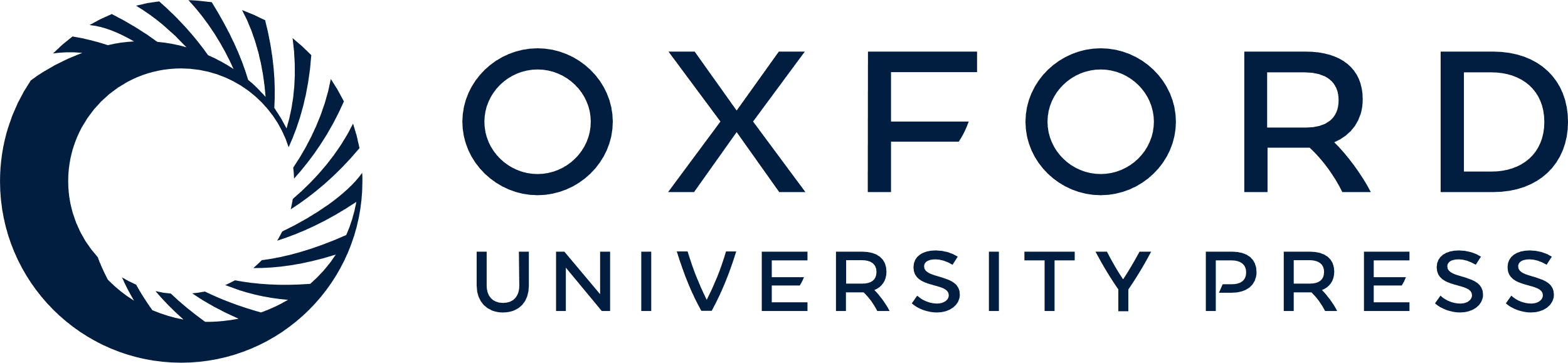 [Speaker Notes: Figure 5. Classification results in sensory, orthographic, and phonological processing regions-of-interest for prediction of voxel patterns associated with verbal WM load by voxel patterns associated with attentional load in the visual array WM task, and vice versa, as a function of verbal WM phase. Curves indicate mean between-task classification accuracy and SEM for the 6-versus-2 load classifier (red curve for prediction of verbal WM load by visual WM load; orange curve for prediction of visual WM load by verbal WM load) and for the 4-versus-2 load classifier (dark green curve for prediction of verbal WM load by visual WM load; light green curve for prediction of visual WM load by verbal WM load). Horizontal lines indicate classifications significantly higher than chance-level classification at the group level (t-tests with false-discovery rate correction for multiple testing, P < 0.05). Note that the classifications were conducted by considering a 5-s delay of the hemodynamic response function, and hence, the classification events displayed here are shifted by +5 s relative to trial time (see the section Materials and methods for further details).


Unless provided in the caption above, the following copyright applies to the content of this slide: © The Author 2014. Published by Oxford University Press. All rights reserved. For Permissions, please e-mail: journals.permissions@oup.com]